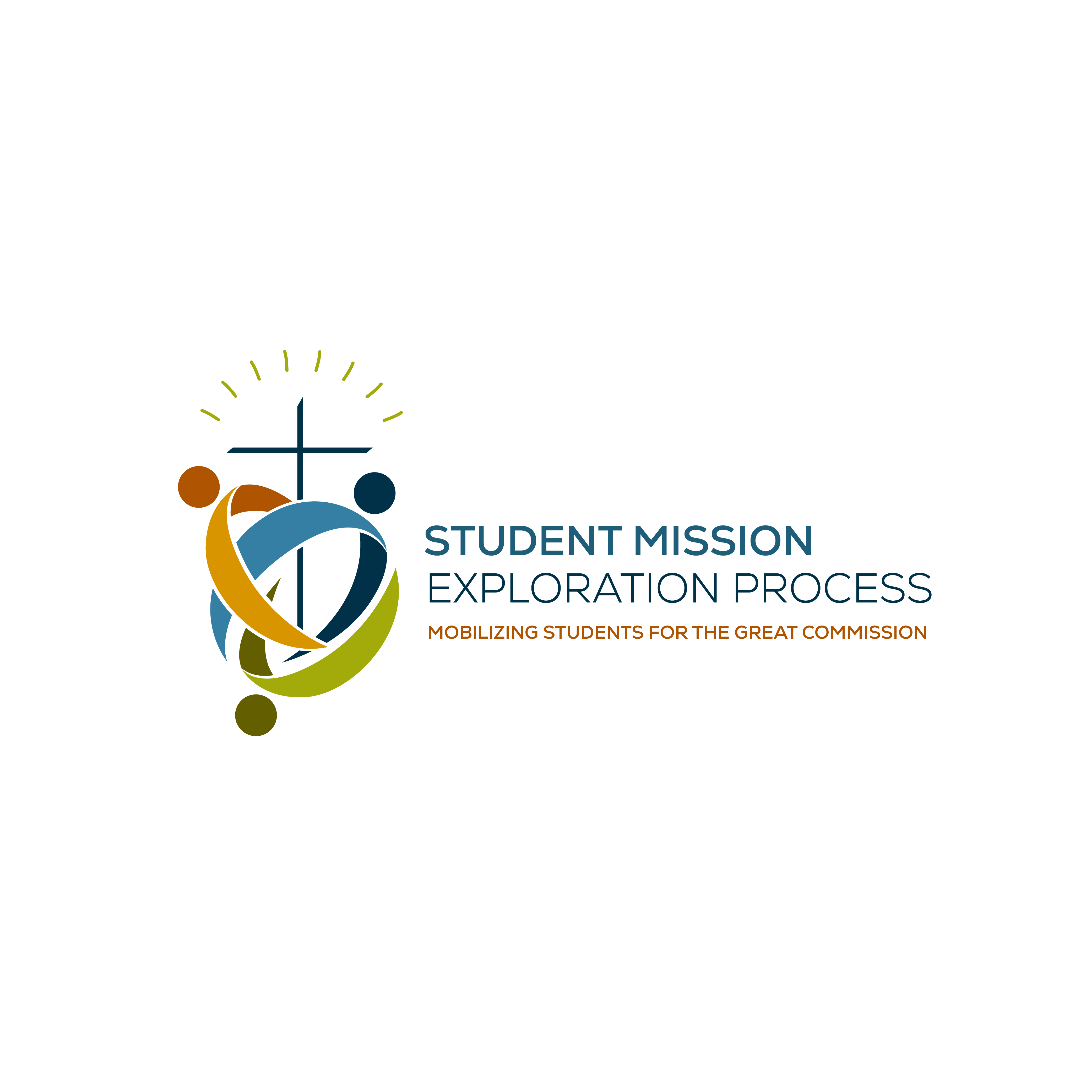 Parent Orientation Meetings

Nov. 16, 2023
Introduction:
Associate Director of Missions
Oversee the Church and Pastoral Ministries
GCA = 100 Member Churches 
3 Regions & Regional Directors
North:  Harrison Chang
Central & Hispanic: Santiago Rodriguez
South:  Chris Smith
Project NEED:
Students are capable & gifted to serve now
High School years are a crucial time 
Many churches are small 
Gen Z is experiencing great challenges with identity, Internet & Social Media 
Many stop attending church in college
Project PURPOSE:
The purpose is for selected GCA high school students to engage Missional Living through a Mission Exploration Process. 

Desired outcome: For students to see themselves as Great Commission Missionaries.
Project TARGET:
A select group of 25-30 high school students from GCA churches.
Project Target:
Selection Process: 
Two students from one church 
Must complete application process on time
Upper Graders are given priority
Open for more if space is available
(Mind) To discover their calling and capacity for the Kingdom Work

(Spiritual) To encounter Jesus through active missional engagement

(Ultimate) To covenant with the missional community to live out their calling
Project Objectives:STUDENTS
God has created, redeemed, and called each student for His kingdom purposes. 

Students need experiential knowledge of their faith.

God has commissioned all believers to the Great Commission.
Theological Rationale: Biblical
All Students can serve the Great Commission Now. 

High school years (Ages 14-18) are crucial for future career path and life impact. 

Students learn best in Physical, Emotional, and Socially Immersive settings.
Theoretical Rationale:Practical
Project Approach: Mission Exploration process
Project Leaders
Pending
Melodie Sun
Youth and English Ministry Leader @ Ark Baptist Church
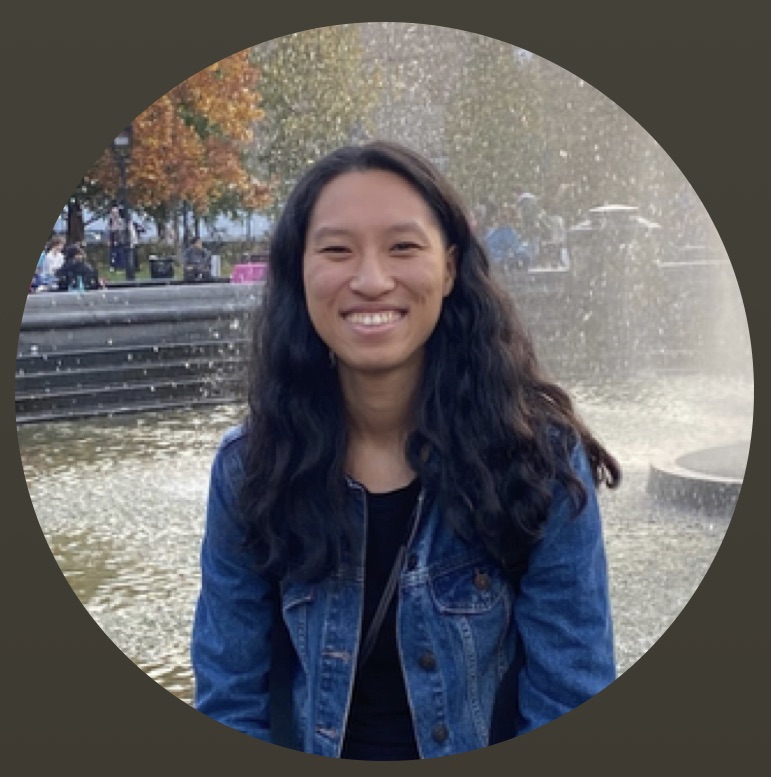 1. Kickoff Retreat
Goal: Building a Missional Community
Date: April 26-28, 2024
@ Camp Santa Cruz
Worship, Praise and Fellowship 
Team competition for Skits 
Sharing testimonies and life stories 
Beach Bonfire
Other
Kickoff Retreat (April 26-28, 2023)
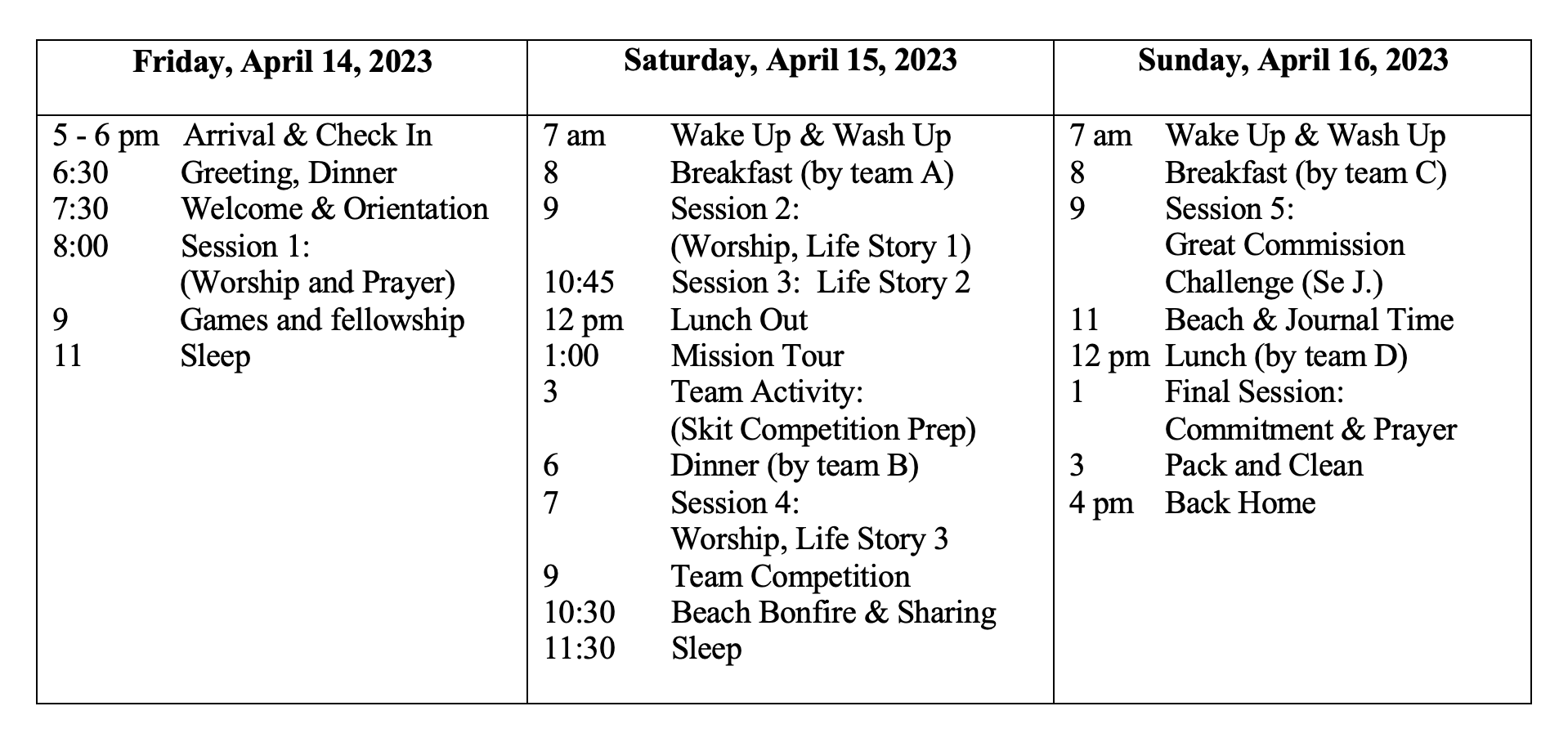 Friday, April 26, 2024
Sunday, April 28, 2024
Saturday, April 27, 2024
2.  Online Sessions (May 2023)
Three Parts 
Learning Session
Hearing from SBC Leaders
Mission Project Planning Preparations
2.  Online Sessions (May 2023)
Goal: Learning about God and Self
1) God’s calling on your life, 
2) God has gifted you for His glory, 
3) Trusting God through stages of life
4) Spiritual Disciplines for Growth.
Mission Engagement Project
Goal:  Gaining Experiential Knowledge of Faith
Date:  June 21-29, 2024
FBC Soldotna, Alaska
Examples:  VBS, outreach, prayer walk, street evangelism, student rally, etc.
Potentially do a Mission Tour
Mission Project (June 15-18, 2023)
Schedule Pending Final Project Details with FBC Soldotna.
One-on-One Interview
Goal:  Reflecting on the SMEP Experience

Month of June & July
Feedback & evaluation of their experience
Exit Interview for Reflection
2nd Class, 2024
SMEP Commemorative Coin for those who Finish
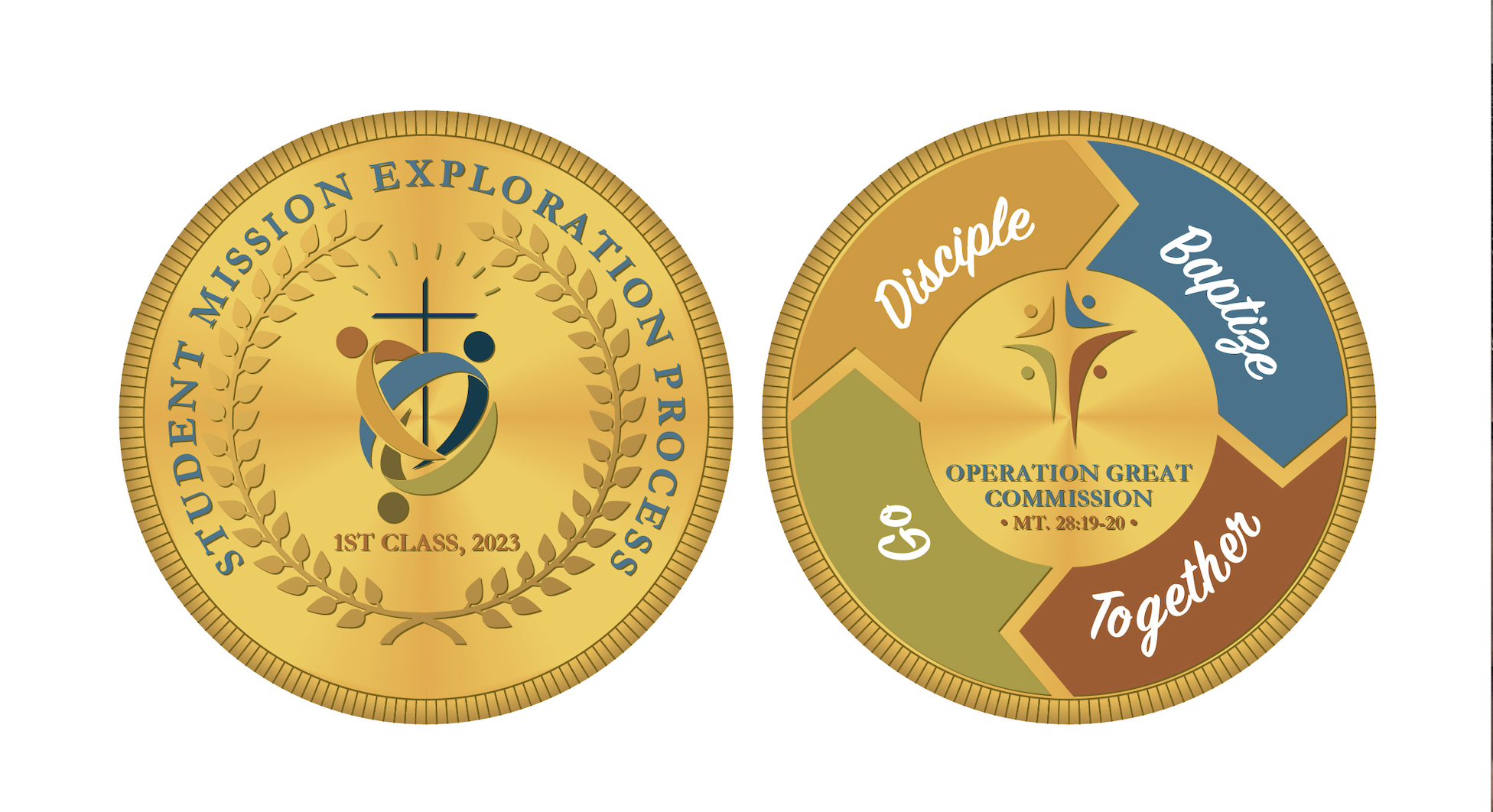 2nd Class, 2024
SMEP Commemorative Coin: Future opportunities
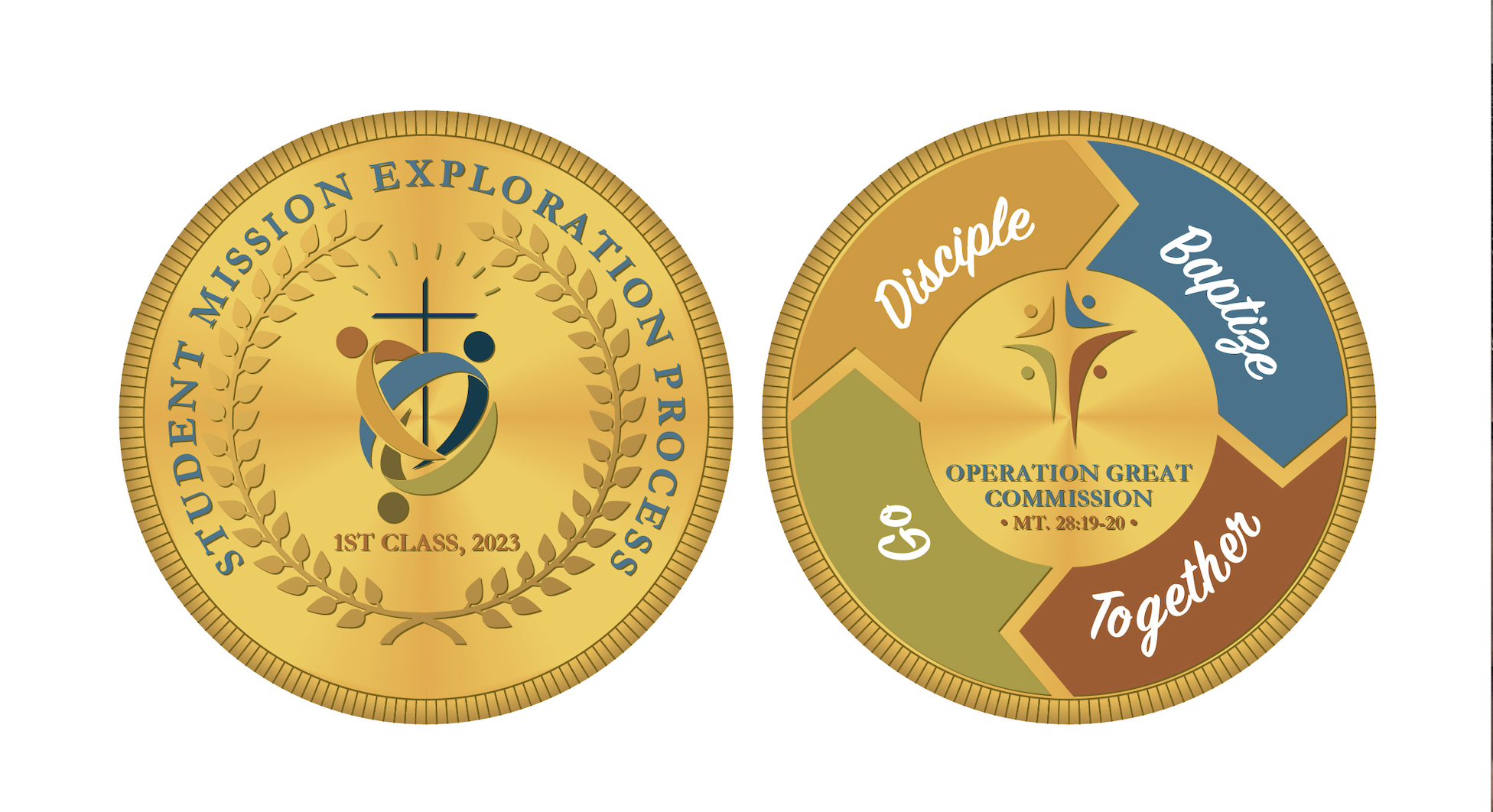 Future GCA mission projects, 
Student rallies, 
Youth conferences, and 
International mission trips
Serve as Project leaders
Student Ministry Interns
Project Budget
REQUESTS & Q&A
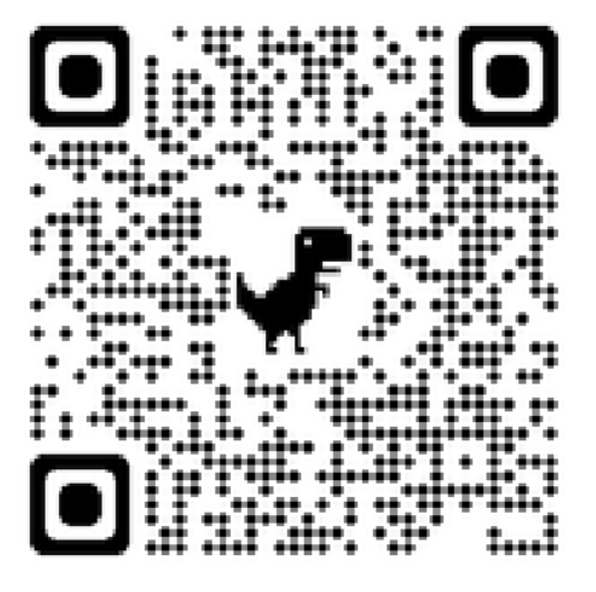 Prayer for SMEP and the Gen Z
Apply Online: 
Permission from Parents
Endorsement from Pastor
Student Application
Participant Agreement
Email sej.won@gcasbc.org or Contact Se J. (408) 569-7147 for any questions.
Questions or Comments
Application Dates & Schedule
SMEP Orientation: Nov. 16, 2023 (7pm)
Application Deadline: Jan. 31, 2024
Applicant Interview:  Feb. 2024
Kickoff Retreat: April 26-28, 2024
Online Sessions: May 2024
Mission Project: June 21-29, 2024